Atoms and the Periodic Table
Element Name
Hydrogen
1
H
1.008
Atomic number
Element Symbol
Avg. Atomic Mass
A. Basic Structure
proton (+)
electron (-)
electron cloud
neutron (Ø)
}
+
+
Nucleus
Nucleus: smallest yet heaviest part of the atom
A. Atomic Number
Key Idea: Elements are different because they contain different numbers of protons.

Atomic #   =   # Protons
# electrons = # protons when atom is neutral
B. Mass Number  (atomic mass units = a.m.u)
Mass Number = total # of protons and neutrons.
C. To Find Neutrons
Subtract:
Mass # - Atomic #   =    Neutron #
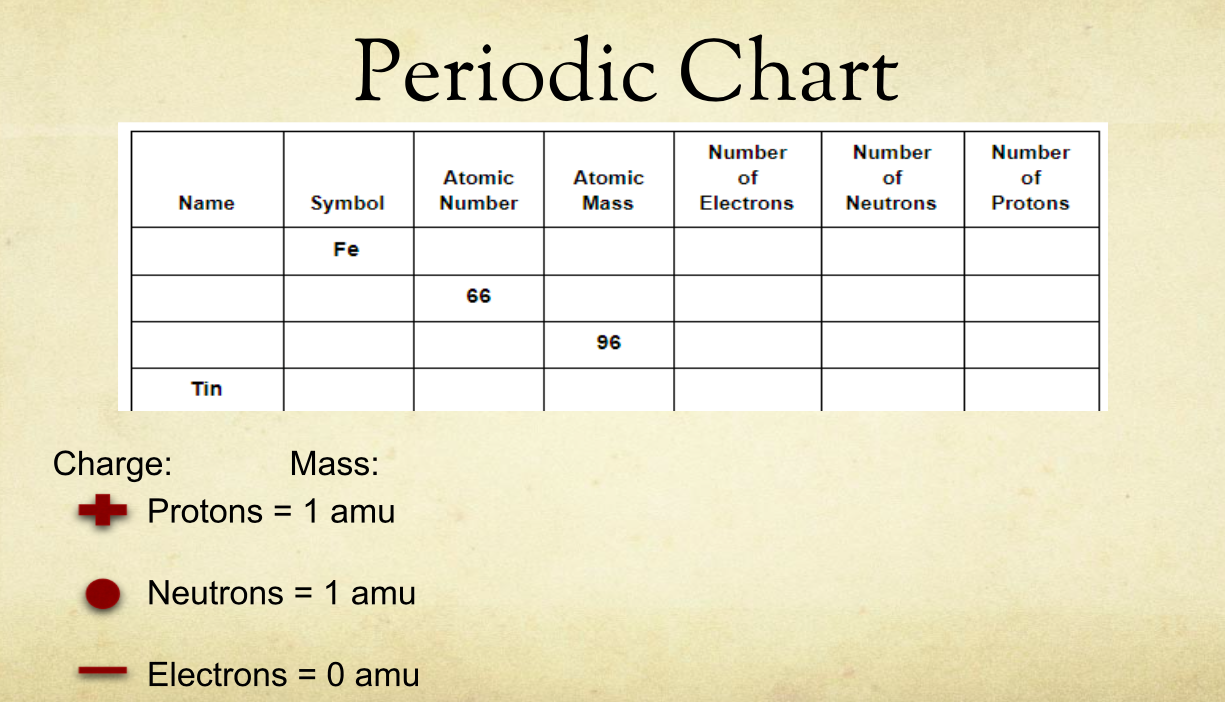 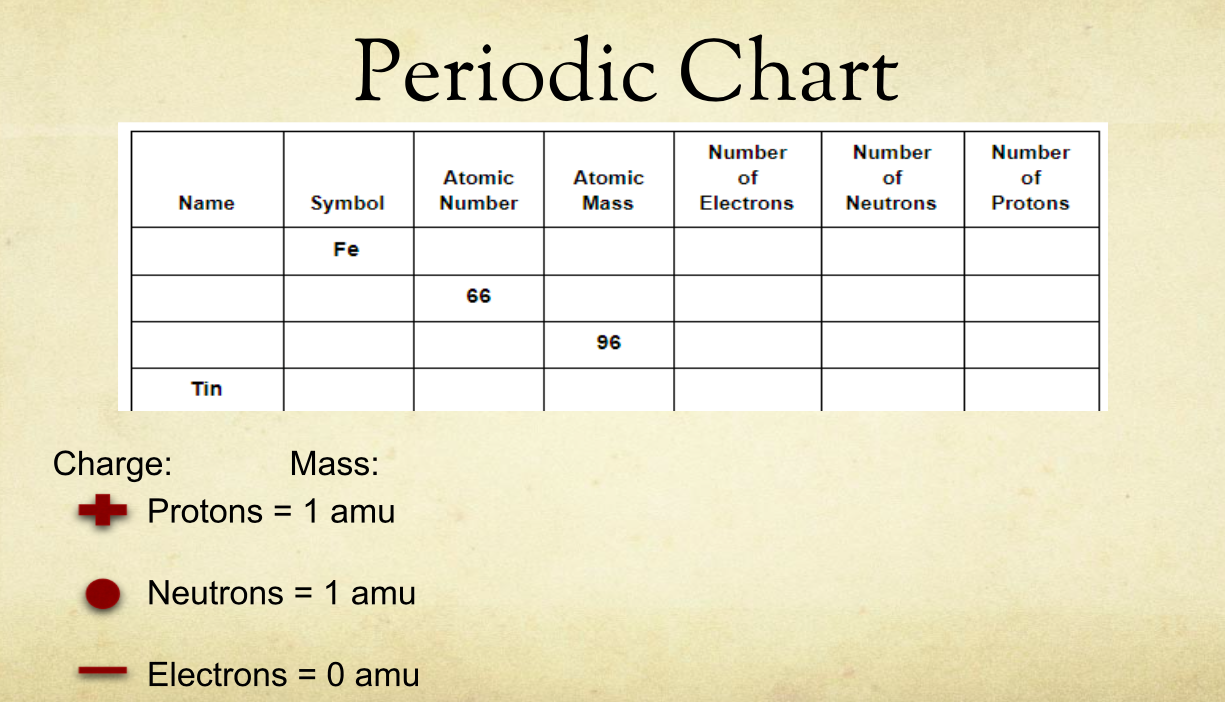 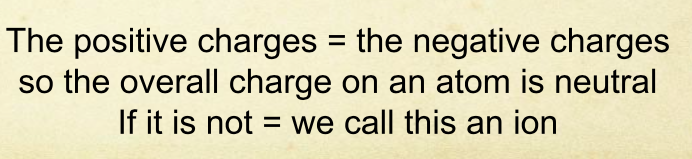 Rutherford-Bohr Models of Atoms
Hydrogen:
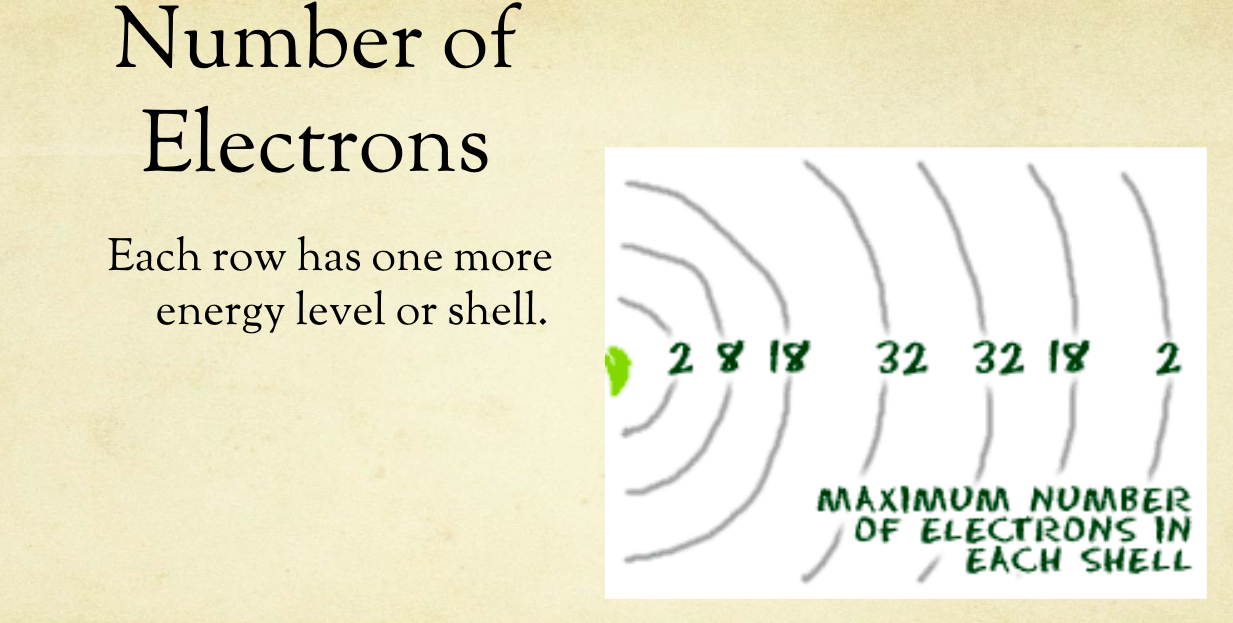 Rutherford-Bohr Models of Atoms
Helium:
Rutherford-Bohr Models of Atoms
Lithium
Rutherford-Bohr Models of Atoms
Magnesium
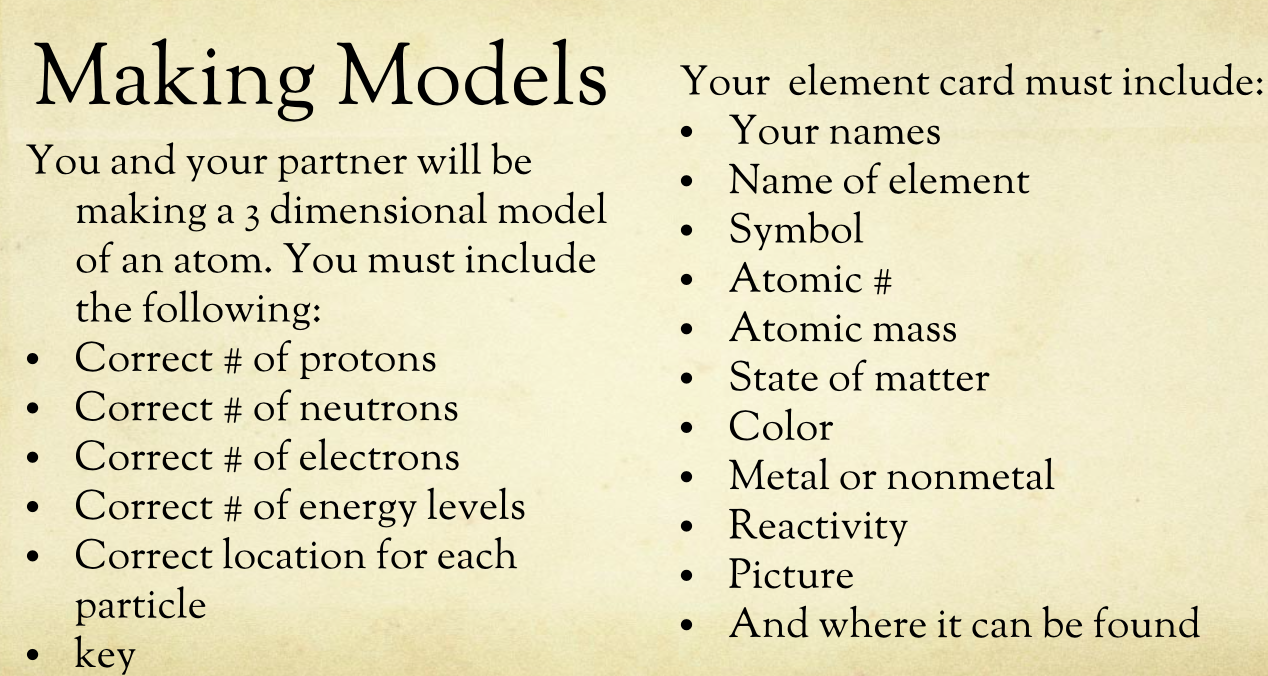